Pěstounská péče na přechodnou dobu (PPPD)
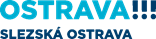 Vymezení rolí
Krajský úřad
Zprostředkovává náhradní rodinnou péči výběrem vhodných pěstounů na přechodnou dobu dítěti, aby nemuselo být umístěno do péče ústavního zařízení.

OSPOD dítěte
Shromažďuje potřebné doklady a informace o dítěti vedením spisové dokumentace, tyto informace zasílá na krajský úřad, včetně fotografie dítěte
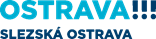 Činnost OSPOD v procesu PPPD
Kontaktuje krajský úřad za účelem umístění dítěte do PPPD
K soudu podává návrh na svěření dítěte do PPPD
Pravomocné rozhodnutí soudu o svěření dítěte do PPPD zasílá na krajský úřad
Informuje doprovázející organizaci a pěstouny
Nejpozději do dvou týdnů od umístění dítěte do PPPD se účastní osobní schůzky s pěstouny a doprovázející organizací, vytváří individuální plán ochrany dítěte
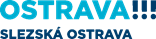 Činnost OSPOD v procesu PPPD
Je odpovědný za výkon sociálně – právní ochrany dětí dle místní příslušnosti
Sleduje vývoj dítěte svěřeného do PPPD, spolupracuje s pěstouny, kterým bylo dítě svěřeno do PPPD
Zodpovídá za vytvoření individuálního plánu ochrany dítěte (IPOD)
Zjišťuje situaci v biologické rodině dítěte, umístěného do PPPD, spolupracuje s doprovázející organizací
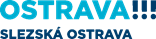 Činnost krajského úřadu v procesu PPPD
Shromažďuje dokumentaci dítěte za účelem NRP
Zodpovídá za vyhledání nové dlouhodobé rodiny pro dítě v případě, že se dítě nevrátí zpět do své biologické rodiny
Koordinuje proces PPPD
Spolupracuje s příslušným OSPOD
V případě potřeby si Krajský úřad vyžádá zprávu od OSPOD o průběhu PPPD
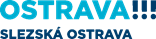 Činnost doprovázejícího subjektu v procesu PPPD
Zajišťuje služby pro pěstouny na základě uzavřené dohody
Poskytuje základní poradenství ve věci dávek pěstounské péče
Účastní se převzetí dítěte pěstouny
Dohlíží nad vedením pravidelných záznamů o pobytu dítěte v rodině pěstounů a vytvoření knihy života dítěte
Informuje písemně Krajský úřad, OSPOD o závažných skutečnostech, které mohou mít vliv na péči o dítě
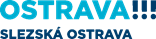 Úloha pěstounů na přechodnou dobu
Pěstouni zpracovávají záznamy o průběhu pobytu dítěte – zvláštnosti a specifika dítěte, jeho oblíbené činnosti, psychomotorický vývoj
Záznamy o podstatných událostech – zdravotní prohlídky a vyšetření, zásadní změny ve vývoji dítěte
Záznamy o kontaktu dítěte s biologickou rodinou – v případě, že kontakt proběhl, stručný popis tohoto kontaktu, termín dalšího kontaktu, pokud je znám
Zajišťují péči o dítě v souladu s IPOD dítěte
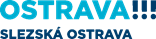 Úloha pěstounů na přechodnou dobu
Spolupracují se všemi zúčastněnými subjekty, zejména s příslušným OSPOD dítěte
Umožňují kontakt dítěte s biologickou rodinou v souladu s IPOD dítěte, první kontakt probíhá vždy na základě dohody s OSPOD dítěte za účasti doprovázející organizace, postup určuje OSPOD dítěte
Zachovávají mlčenlivost ke všem získaným a poskytnutým informacím o dítěti
Pořizují fotografie dítěte
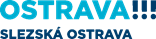 Nejlepší zájem dítěte
Veškeré zúčastněné subjekty, podílející se na procesu pěstounské péče na přechodnou dobu, by měly mít na paměti nejlepší zájem a blaho dítěte, o které se jedná, a to v souladu s Úmluvou o právech dítěte a Listinou základních práv a svobod.
Pěstounská péče na přechodnou dobu může trvat nejdéle jeden rok
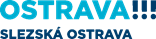 Legislativní zdroje
zákon č. 359/1999 Sb., o sociálně – právní ochraně dětí, v platném znění
zákon č. 89/2012 Sb., občanský zákoník
zákon č. 292/2013 Sb., o zvláštních řízeních soudních, v platném znění

Zpracoval: kolektiv pracovníků SPOD
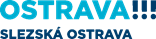